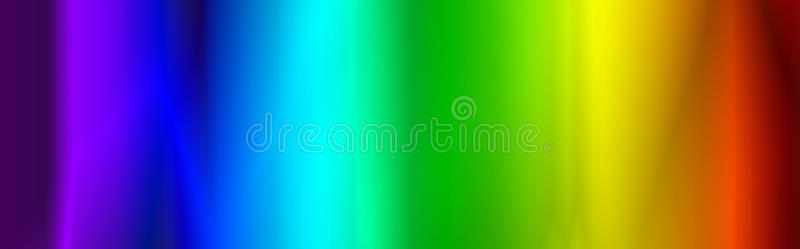 CLOSE READING STRATEGIES:
PRE-READING (STEP ONE): ___________ and ___________ the title, subtitles, pictures (if any), and any other clues to help you understand what it’s about.
STEP TWO: Listen to and read the text for the first time.  Get a feel for words you don’t ___________ that are _____________ to know.  You CAN start to highlight words now but you don’t have to.
STEP THREE: Listen to and _____________ the text again while the _____________ points out and explains words and highlights in _____________ these words.
STEP FOUR: Read the text again _____________  and _____________ and highlight in _____________ most of the important words you don’t personally know.  You don’t need to highlight EVERY unknown word, just the ones you want to know and/or feel are _____________ (if you already highlighted them in pink, just color over the word again).
STEP FIVE: ___________ what some/all of the highlighted words mean and write them in the _____________ section of your notebook.  
STEP SIX: Read the text again ____________ or ___________ with a partner.
STEP SEVEN: Identify the ________________ of the text or what the text is generally about.  You can also do other related activities here.
[Speaker Notes: ihj]
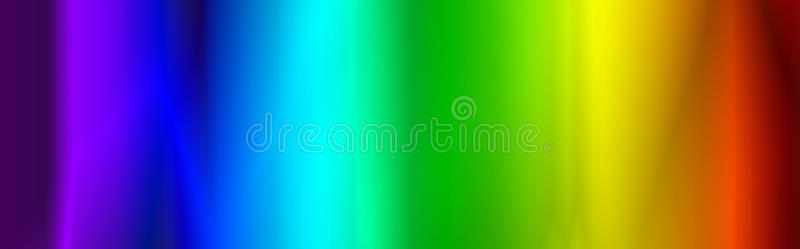 EVIDENCE: Citations vs. Paraphrasing
WHAT IS EVIDENCE?
EVIDENCE: Something that you can show to be true
TEXT EVIDENCE: Showing that your writing is true by writing about what someone else wrote
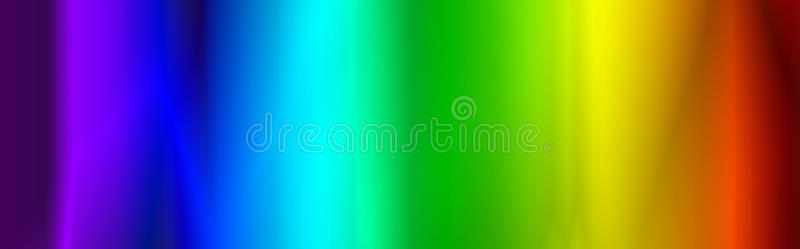 How to Find Reading Level that is “Just Right”
Complete STEPS 1-3 of Close Reading Strategies:
PRE-READING (STEP ONE): Read and understand the title, subtitles, pictures (if any), and any other clues to help you understand what it’s about.
STEP TWO: Listen to and read the text for the first time.  Get a feel for words you don’t understand that are important to know.  You CAN start to highlight words now but you don’t have to.
STEP THREE: Listen to and read the text again and highlight in YELLOW most of the important words you don’t personally know.  You don’t need to highlight EVERY unknown word, just the ones you want to know and/or feel are important.
 Count how many unknown words there are in the text.  
If it seems like a lot (“a lot is around 10 or higher),  you should go down a level.
If there are none or just 1-3, you should go up a level.
Repeat the steps with the new level.  If there are 3-9 words you don’t understand, that is usually “just right.”
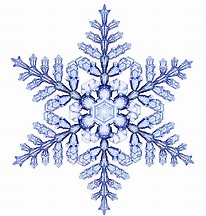 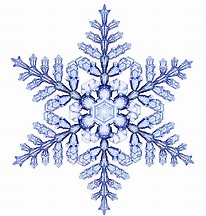 IRLA INDEPENDENT READING
INDEPENDENT READING GUIDELINES (1-2 days per week):
You choose your own book based on your reading level
Read 1 book per day
Sign out your book on the clipboard: “Book Sign-Out Sheet”
Do 1 assignment per day related to the book:
Located in the labeled shelves in the back
If you’re not finished with the assignment, put in basket with yellow label “Incomplete”
When you’re finished, put in basket with pink label “Complete”
When you’re finished, complete “Checklist of Independent Reading Assignments.”
You can use your phone to look up words 
TYPES of Reading Assignments for Independent Reading:

Independent Reading Log (4 squares on both sides)
Complete 1 side, and/or 4 squares, per book.  You get extra credit for completing more.
Active Reading Log (chart with 5 rectangles):
Complete the whole side (all 5 rectangles)
Jigsaw Reading Log (must do with a partner):
Find a partner and complete the worksheet based on what your partner tells you
4-Square Vocabulary Worksheet (has 8 squares per page):
Complete for 4 words per book (the back and front of the worksheet)
Vocabulary Word Map (has circles and rectangles):
Complete for 2 words per book (the back and front of the worksheet)
Main/Central Idea & Supporting Details G.O. (“Table with legs”):
Complete 1 side per book
Central Idea/Main Idea G.O. WWWWWH (chart with 6 Squares):
Complete 1 side per book
Story Map (for fiction/stories only):
Complete one side per book
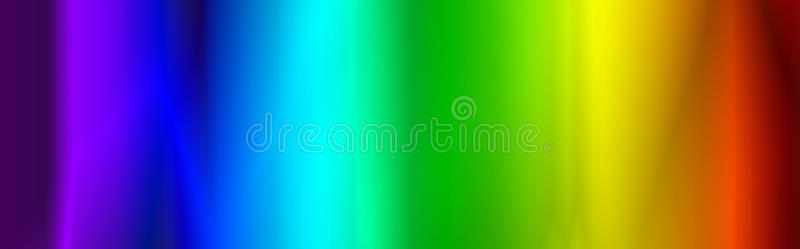 COLOR CODING: WRITING
Green: Topic Sentence (Main/Central Idea)
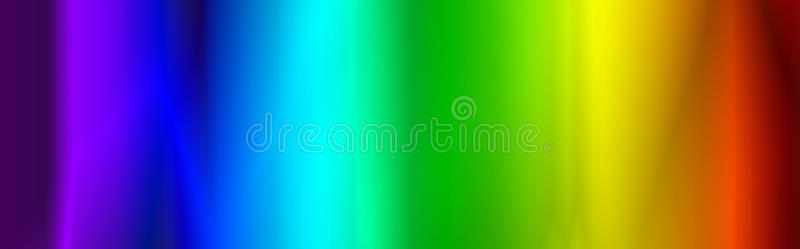 TODAY’S OBJECTIVES- Argumentative Essay
Today YOU:
Do the activity for your OWN paragraph about ice cream
You should have the following:
1 topic sentence (green)
1 concluding sentence (green)
2 supporting sentences (yellow)
2 text evidence/examples (red) 
Start with “The text states” and the website address and line number
Start with “For example”
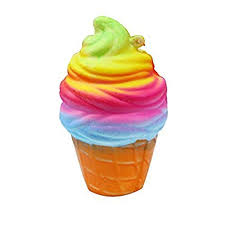 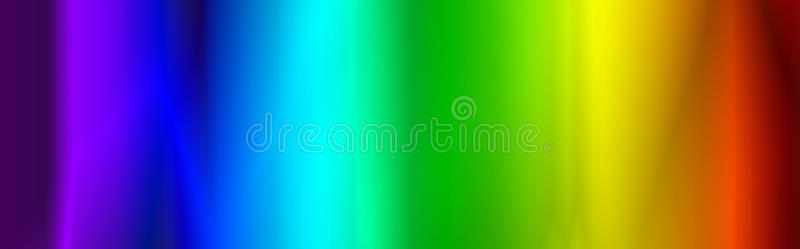 Step up to Writing Strategy:
Main/Central Idea / Topic Sentence / Summary / Claim
What the whole paragraph or essay is about
In your own words always
First and/or last sentence
“I like many types of ice cream”
2 times
Explaining / Describing / Saying more about the topic
Supporting sentence (supports the main idea/topic) 
In your own words
“Chocolate is my favorite flavor.”
2 times
Saying even more about the topic in detail
Details and Examples
Specific information (one time, one place)
Copied text/citations/quotations (“Text evidence”)
The text states, “Chocolate is the most popular flavor in the world” (Text #2, Line 20)   OR
For example, chocolate is the most popular flavor in the world.
2 times
Step up to Writing Strategy: 
Example of Your Graphic Organizer
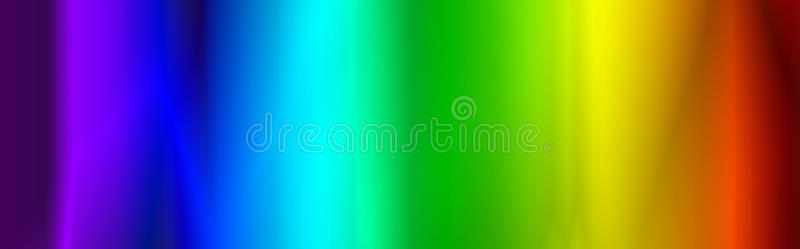 “I like many types of ice cream”
“Chocolate is my favorite flavor.”
HERE, FIND AN ARTICLE ONLINE
     TO USE TEXT EVIDENCE:
The text states, “Chocolate is the most popular flavor in the world” (Text #2, Line 20)
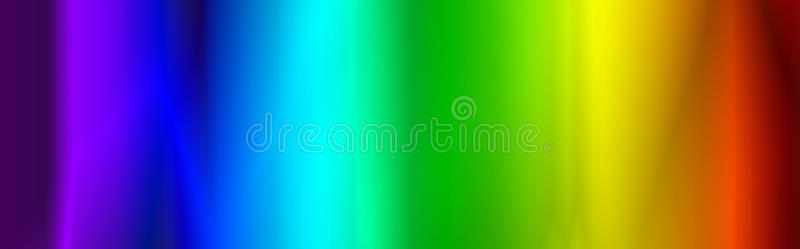 Step up to Writing Strategy:
“I also like strawberry ice cream.”
HERE, WRITE AN EXAMPLE:
For example, I eat strawberry every time I go to the mall.
As you can see, ice cream is a wonderful treat.
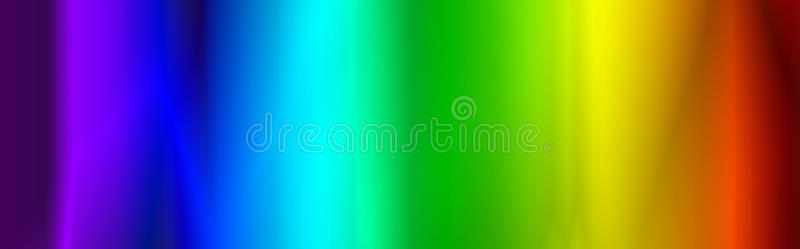 Step up to Writing Strategy:
2 times
For last sentence:
As you can see, ice cream is a wonderful treat.
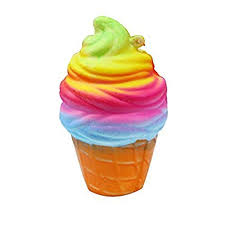 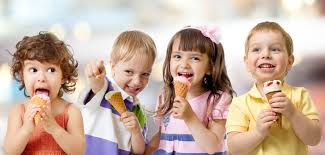 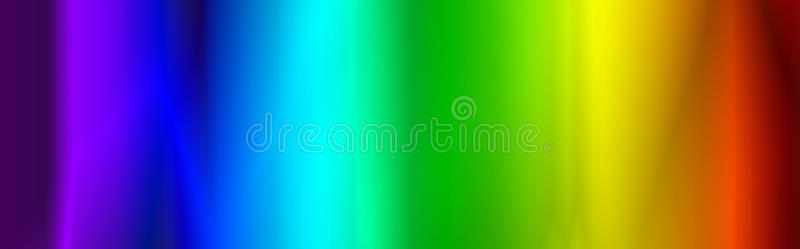 RULES FOR PEER-EDITING AN ESSAY:
Be kind, polite, and respectful
Use a different color pencil/pen than your partner used
Look for:
5 sections: Introduction, Body Paragraph 1, Body Paragraph 2, Body Paragraph 3, Conclusion
Did the writer answer all the questions (write yes or no and say which ones if no)?
Did the writer include lots of details (write yes or no and explain)?
Did the writer use transition words, like “first, second, then, next, finally”)?  If not please write them in.
Spelling errors (please correct the spelling if you know how).
Grammatical errors (please correct the grammar if you  know how).
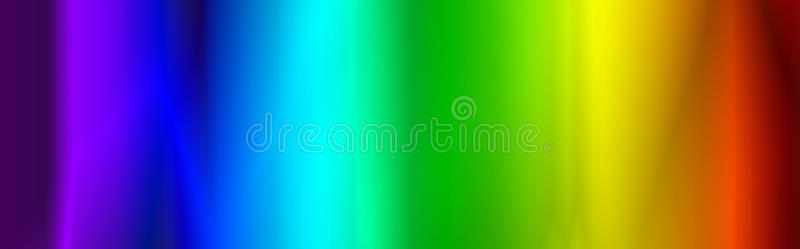 VOCABULARY GRAPHIC ORGANIZER
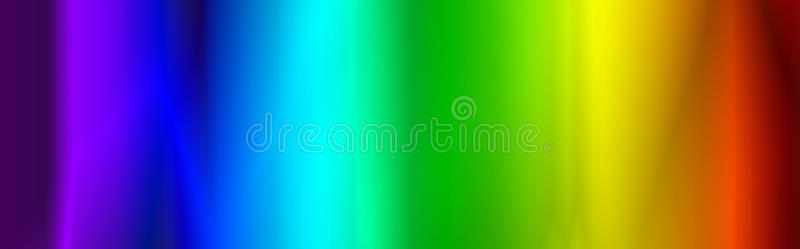 VOCABULARY WORKSHEET
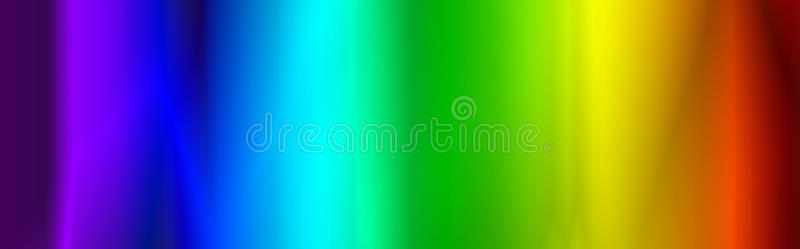 VOCABULARY WORKSHEET
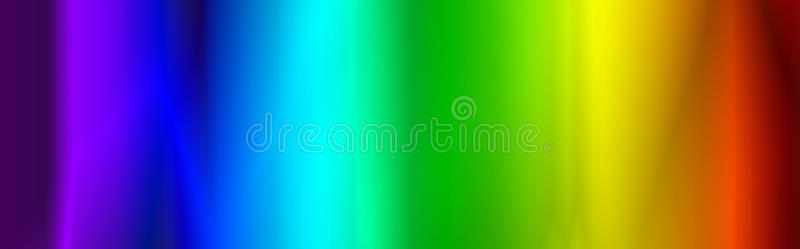 PARAGRAPH TEMPLATE
Sentence Starters:
	My favorite book I’ve read so far is called (title of book) by (author of book).  It is my favorite because (reason #1) and (reason #2). It is about (write here what the book is about in 1-2 sentences).  The resolution of the story is (how they solved the problem).  The central idea is (write here the lesson I learned from reading the story).   
	Two words I learned from the book are (write word #1 here), which means (write the meaning of word #1 here) and (write word #2 here), which means (write the meaning of word #2 here).
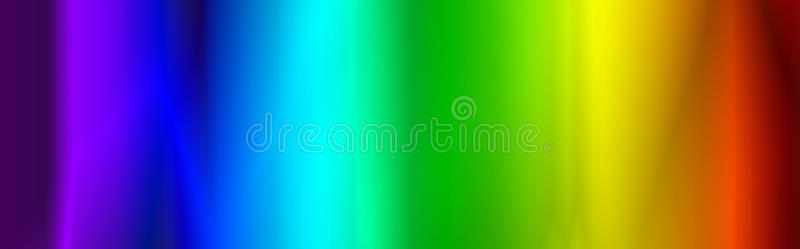 CLOSE READING STRATEGIES:
PRE-READING (STEP ONE): Read and understand the title, subtitles, pictures (if any), and any other clues to help you understand what it’s about.
STEP TWO: Listen to and read the text for the first time.  Get a feel for words you don’t understand that are important to know.  You CAN start to highlight words now but you don’t have to.
STEP THREE: Listen to and read the text again while the teacher points out and explains words and highlights in PINK (or another color) these words.
STEP FOUR: Read the text again independently and silently and highlight in YELLOW most of the important words you don’t personally know.  You don’t need to highlight EVERY unknown word, just the ones you want to know and/or feel are important. (if you already highlighted them in pink, just color over the word again).
STEP FIVE: Look up/find out what some/all of the highlighted yellow words mean and write them in the vocabulary section of your notebook.  
STEP SIX: Read the text again silently or outloud with a partner.
STEP SEVEN: Identify the central/main idea of the text or what the text is generally about.  You can also do other related activities here.
[Speaker Notes: ihj]